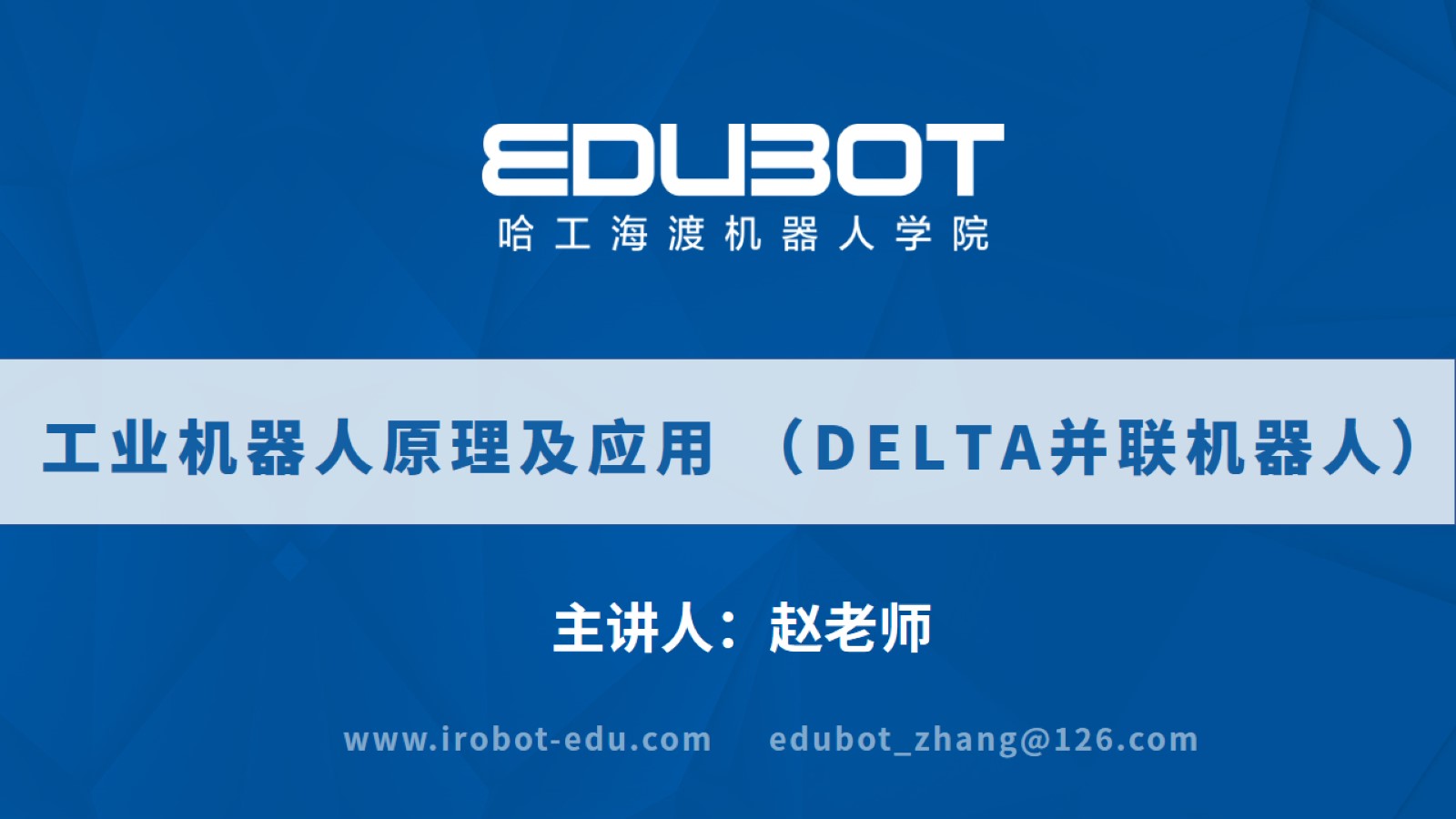 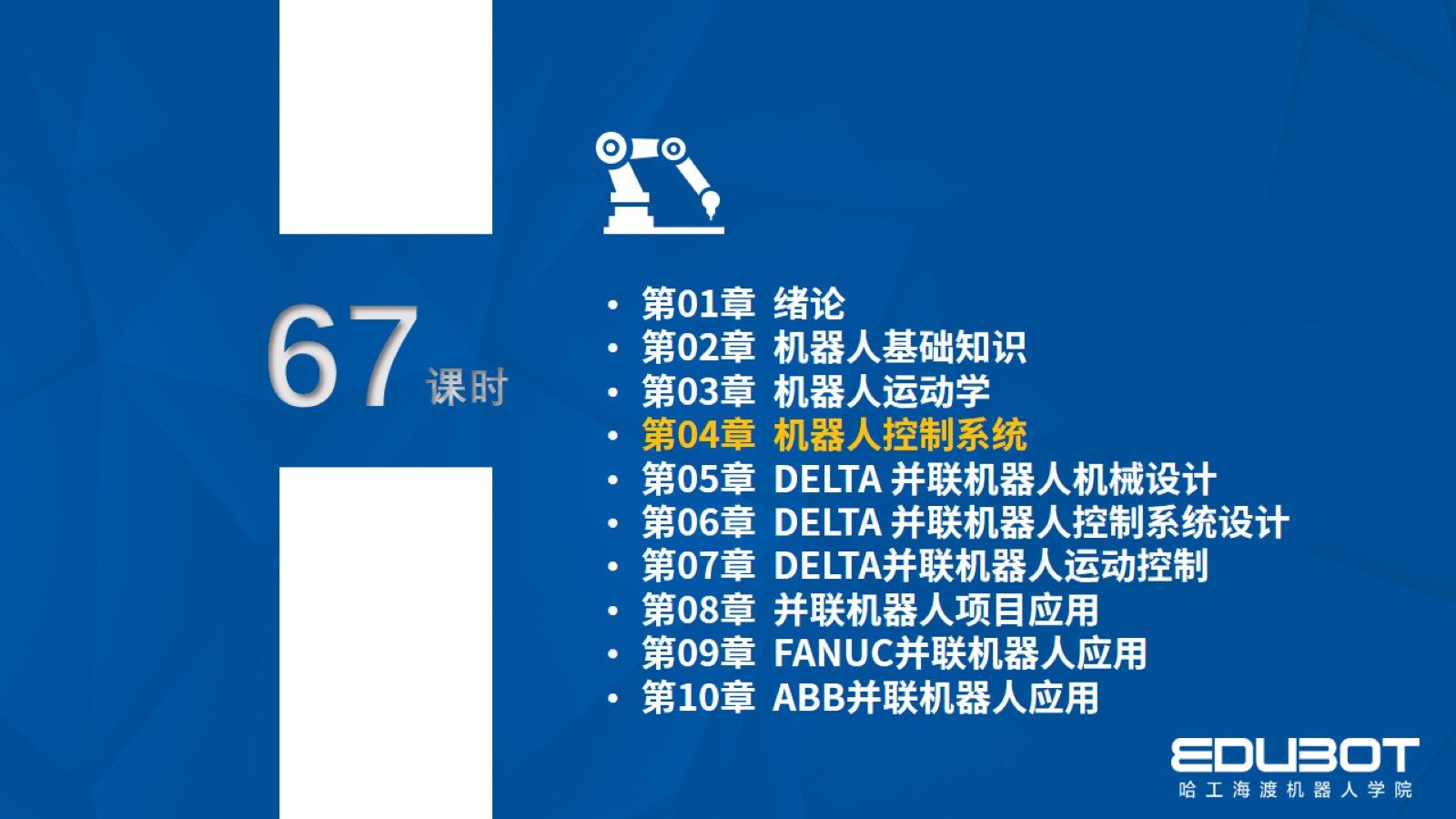 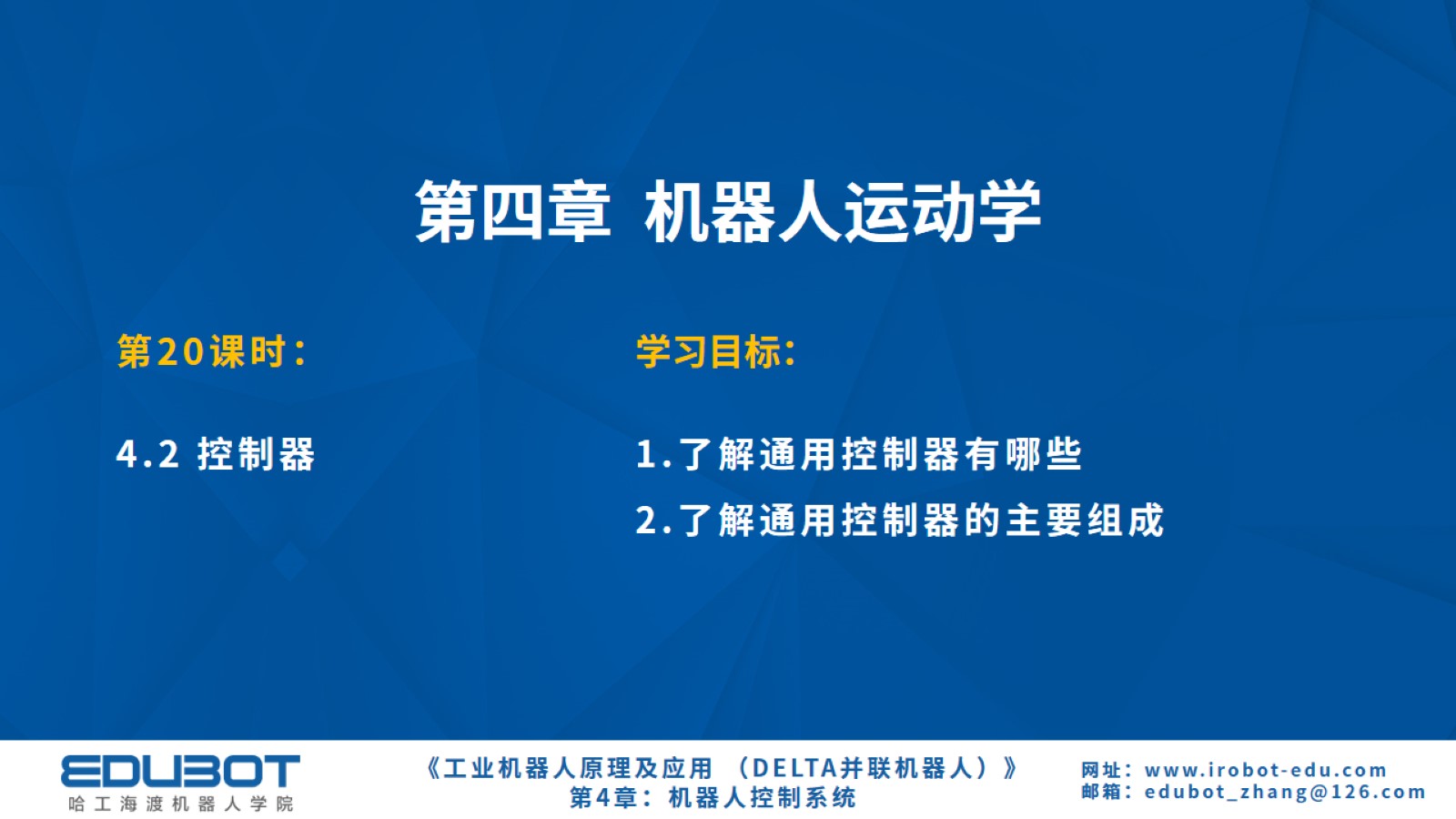 第四章  机器人运动学
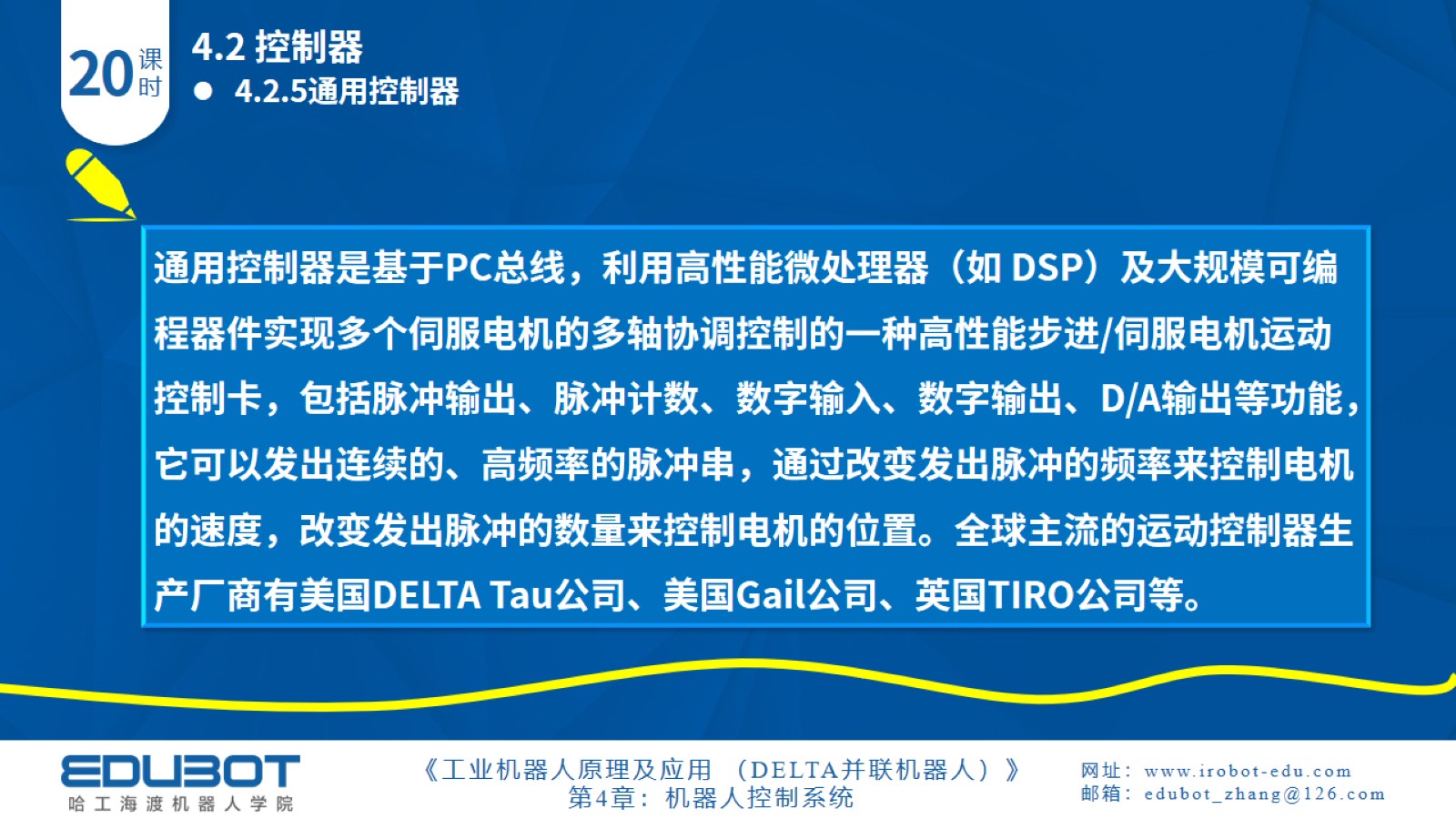 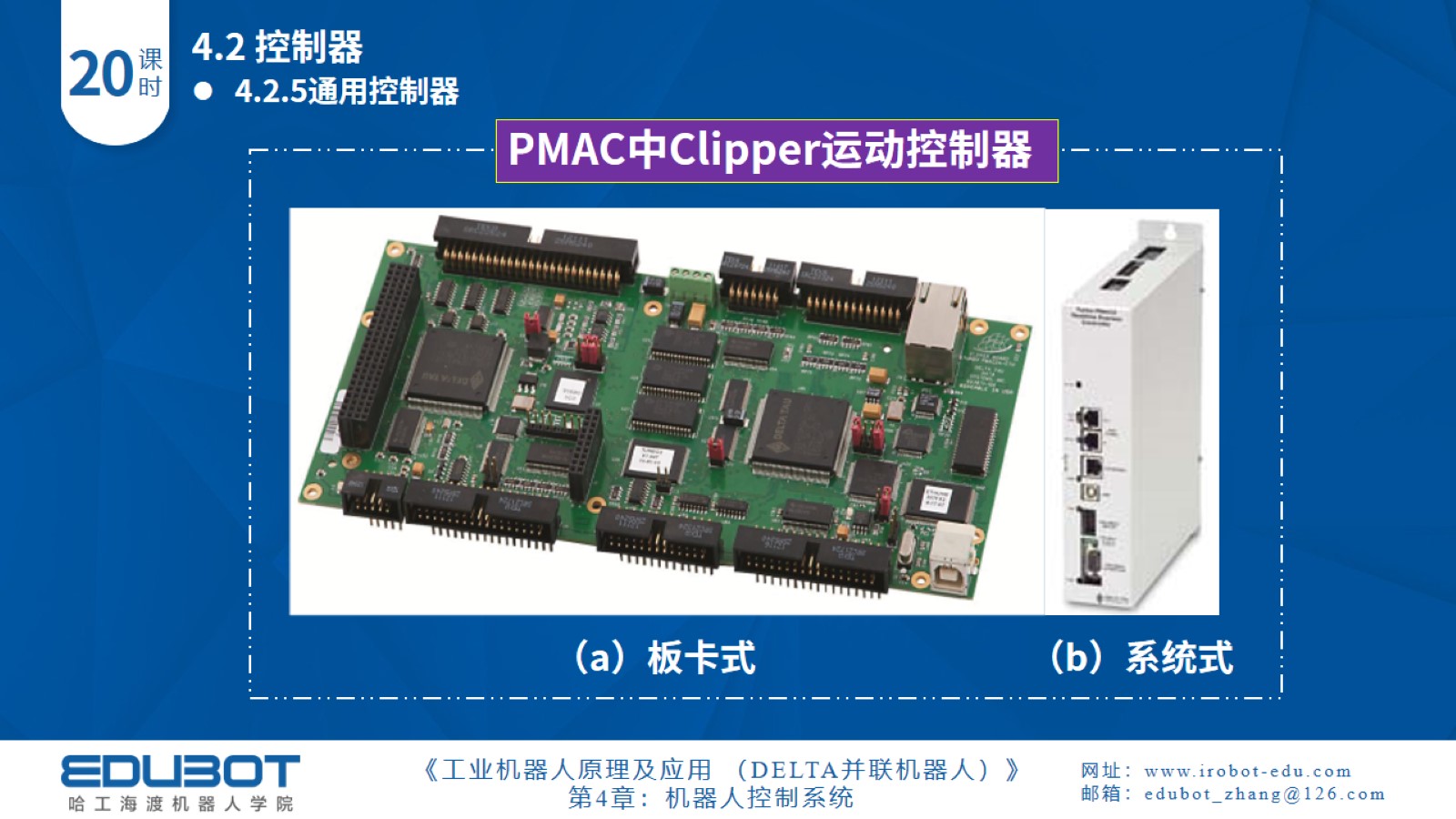 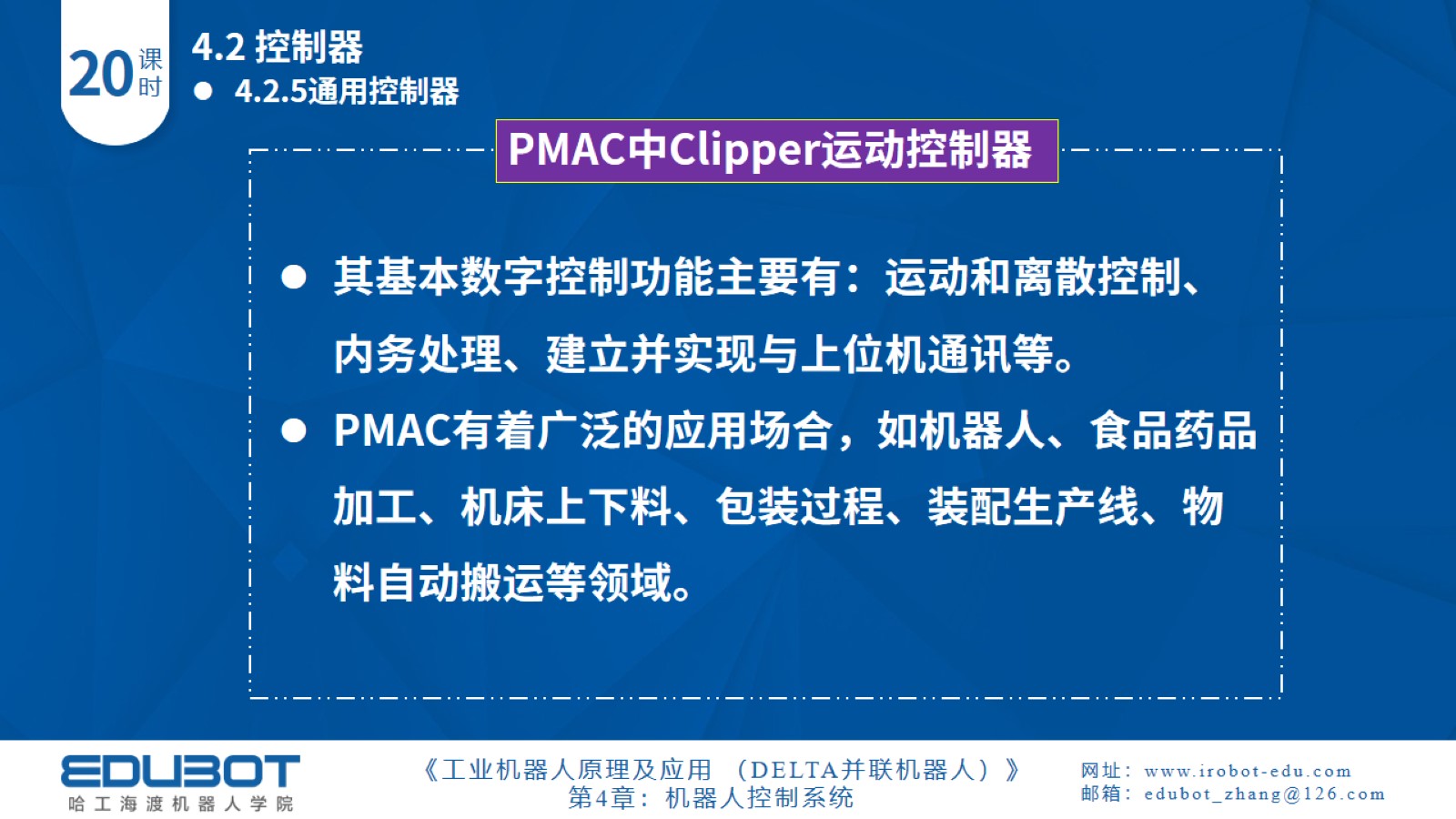 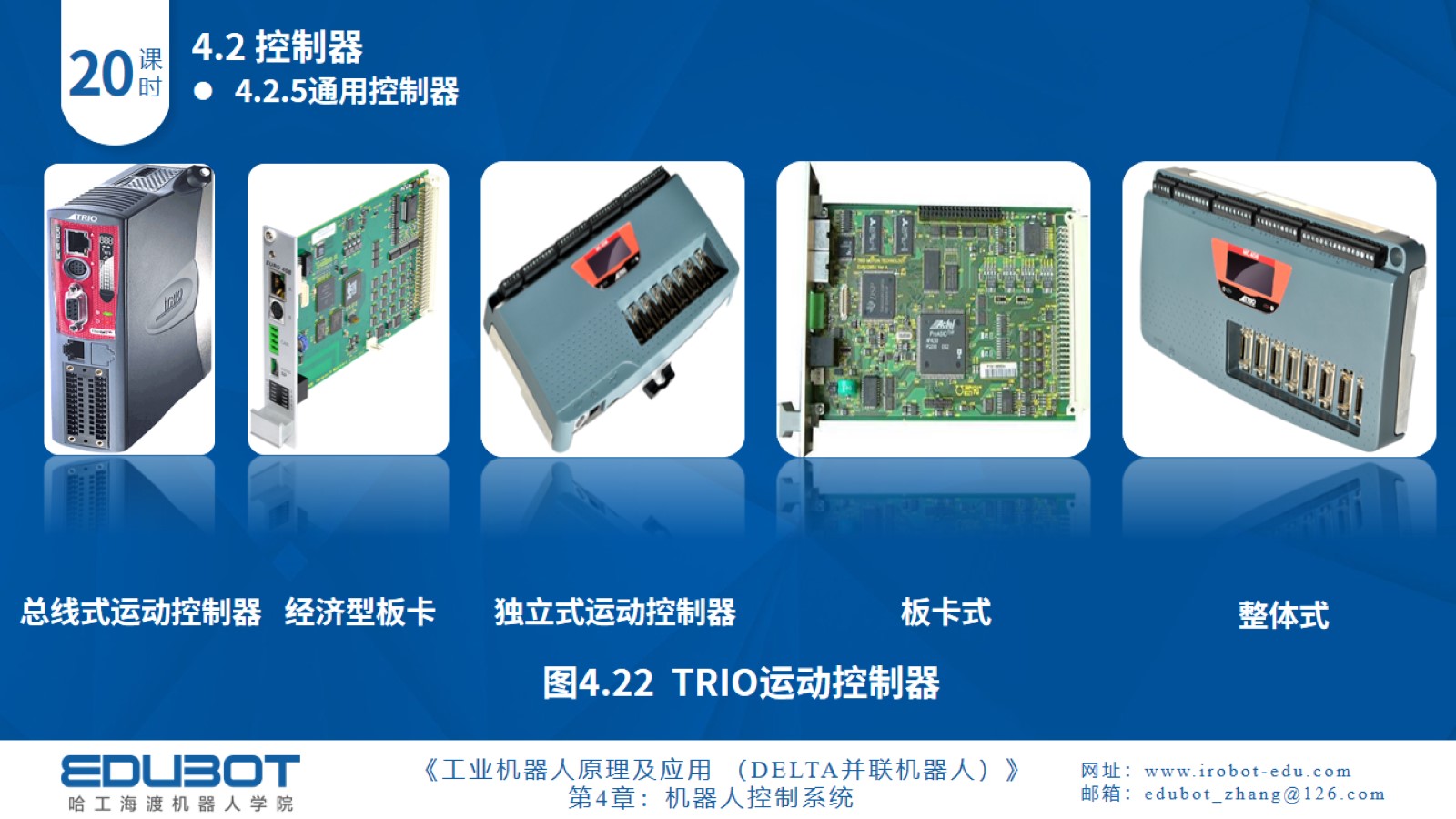 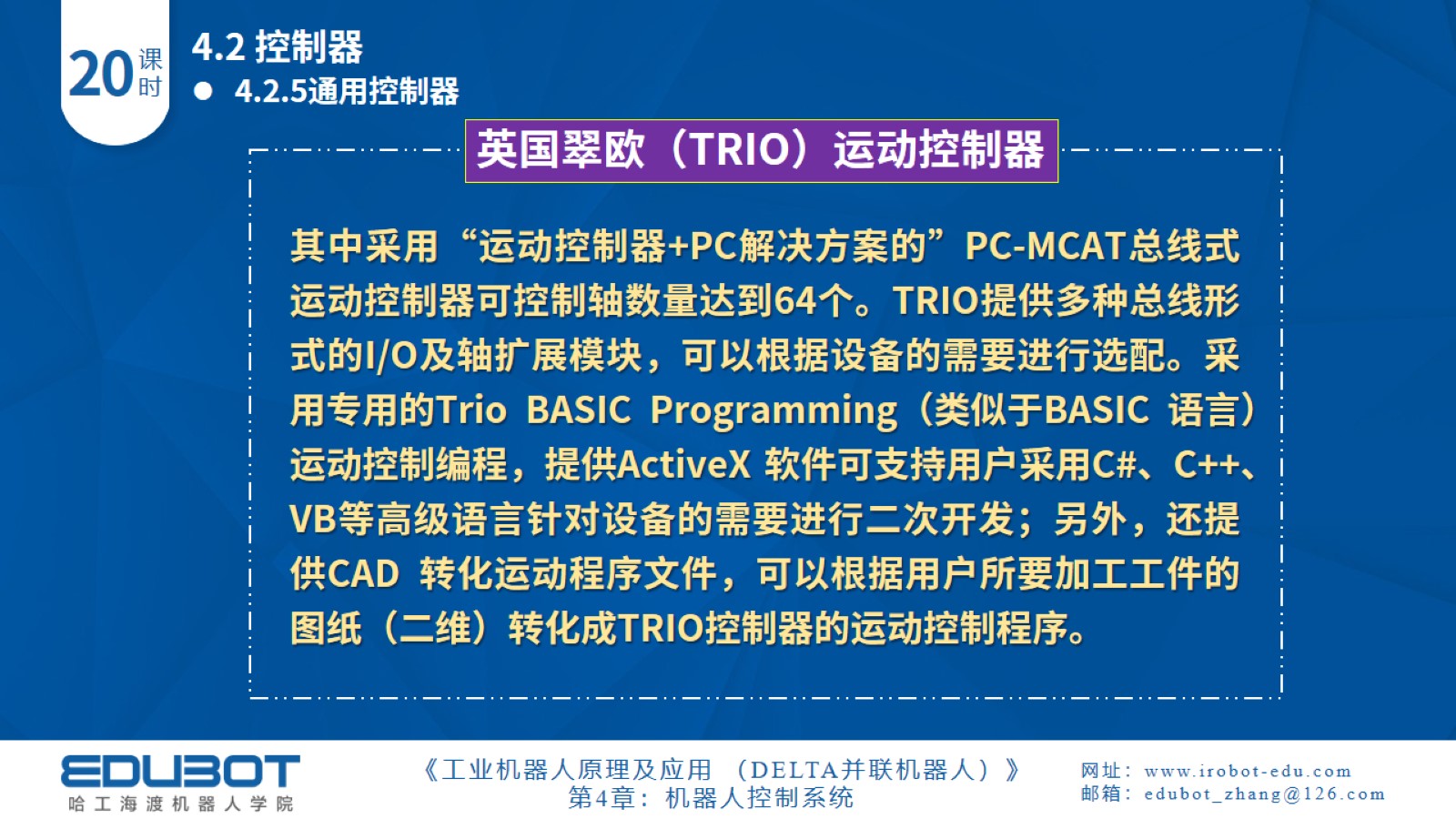 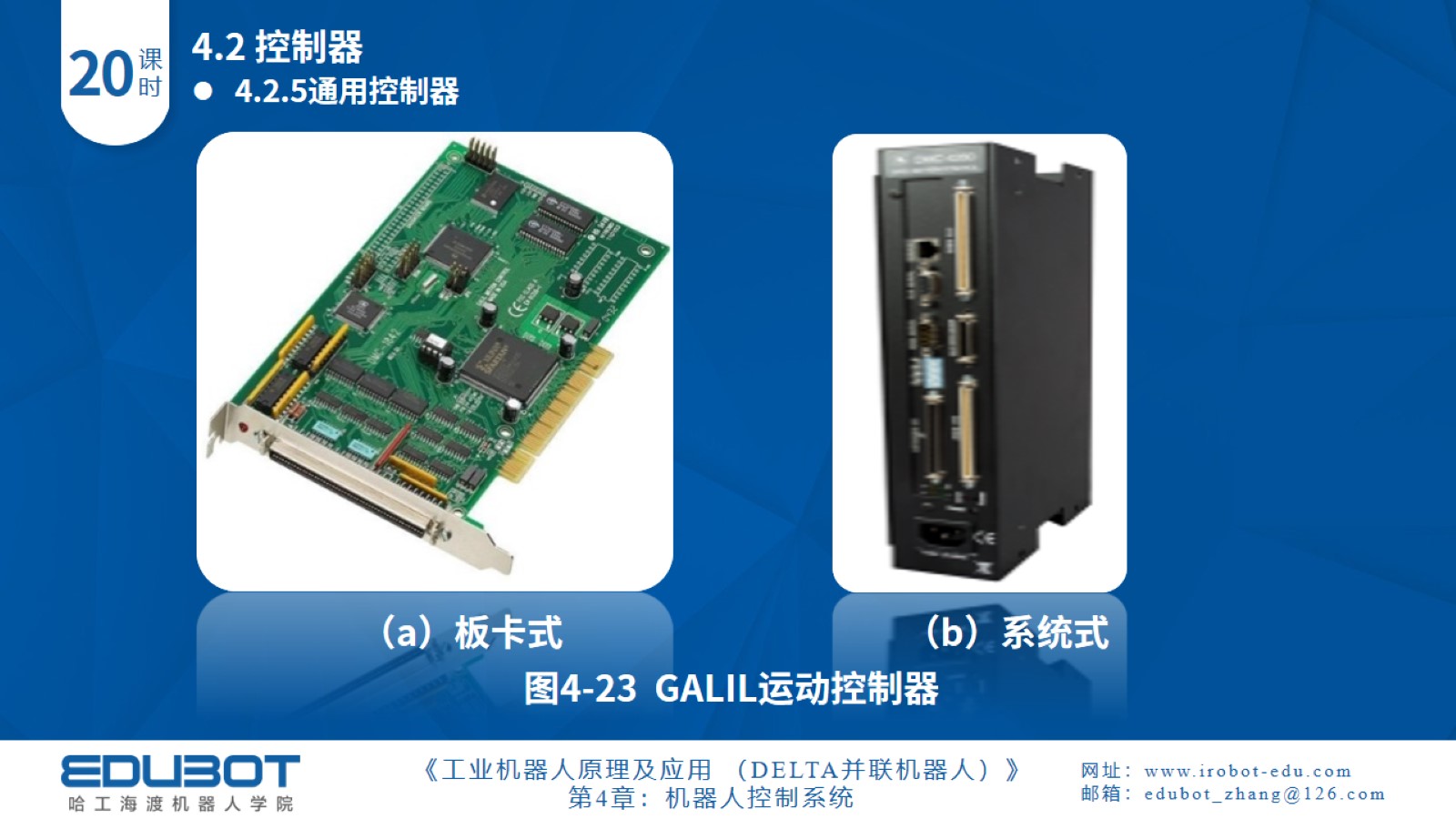 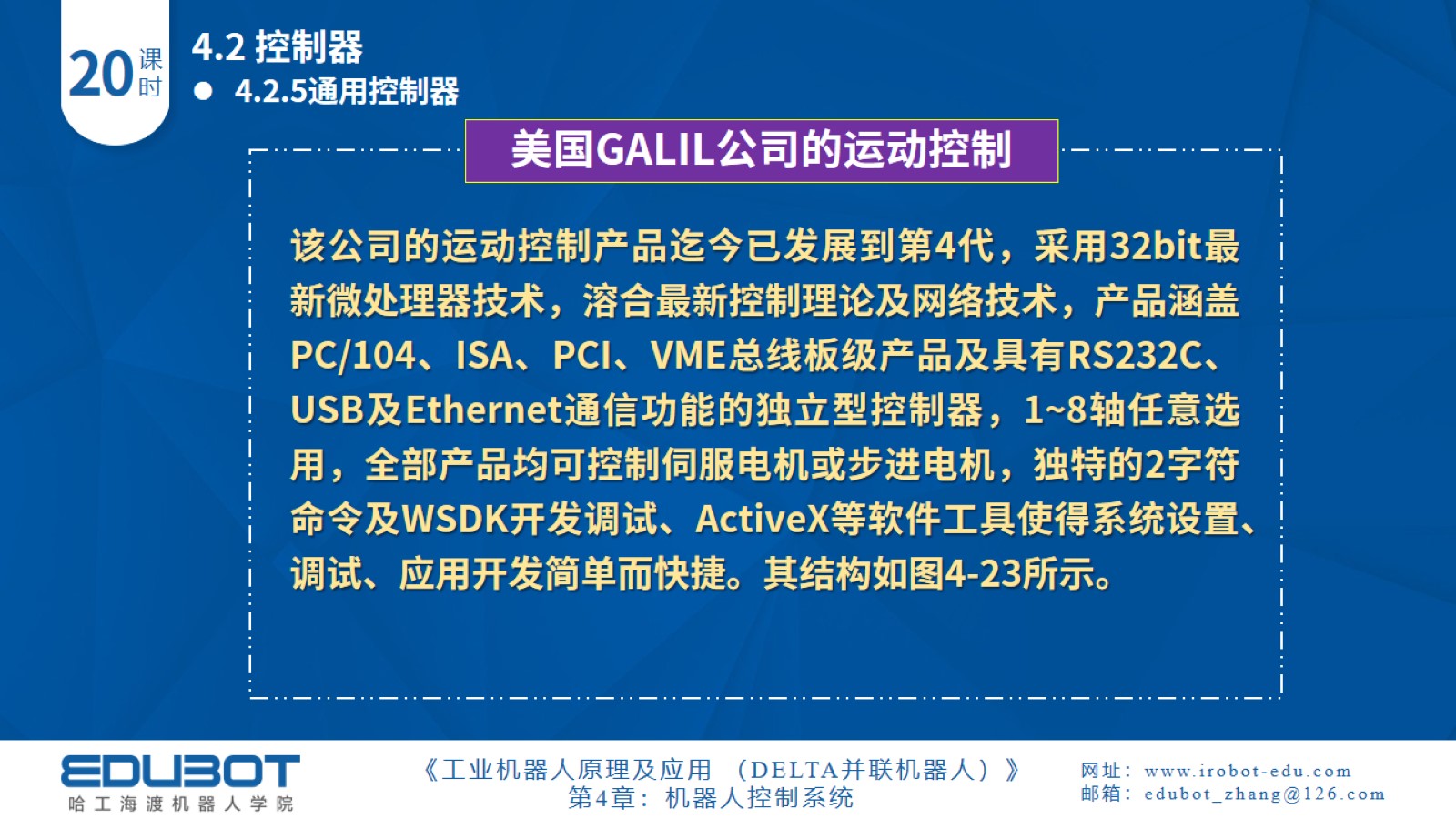 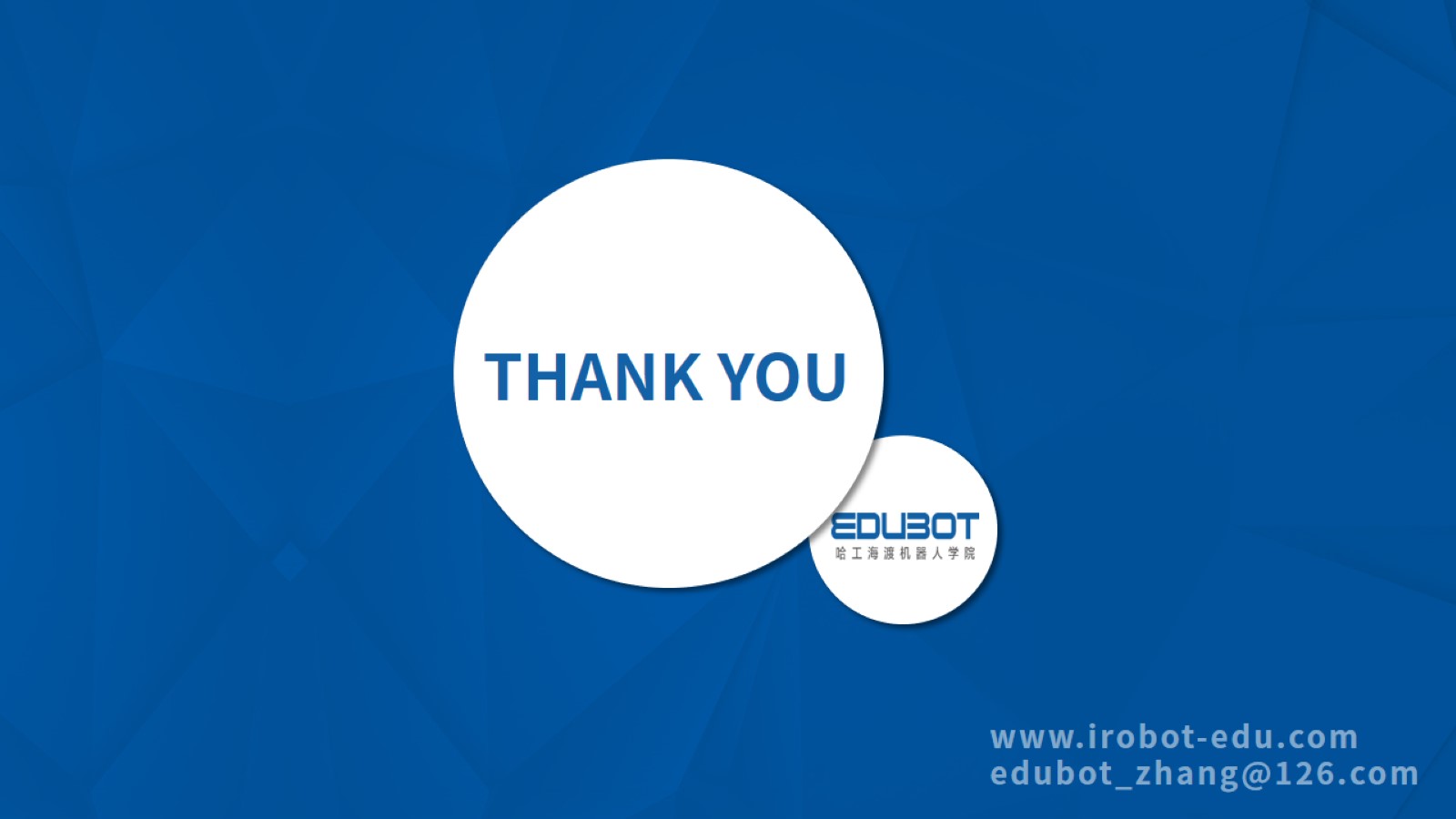